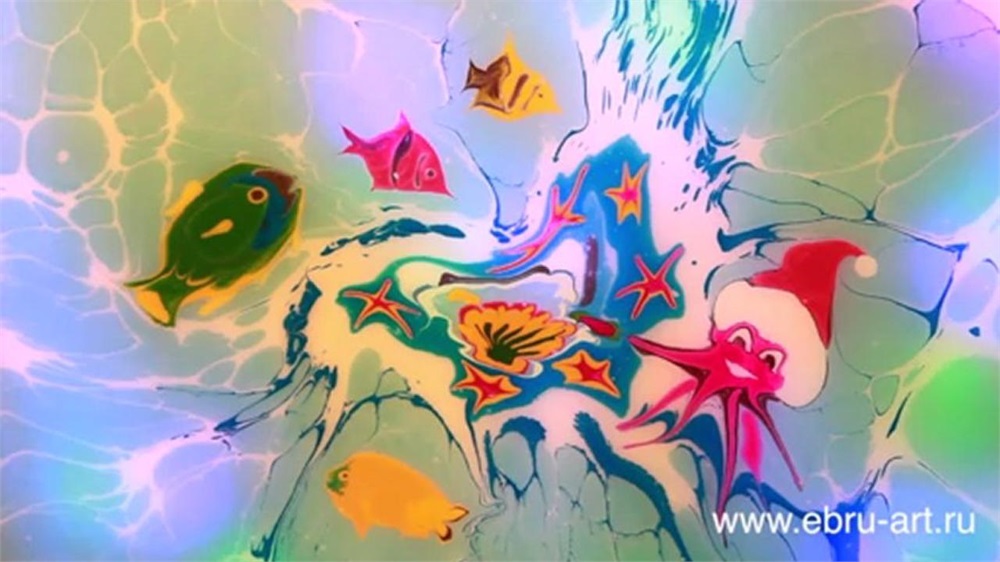 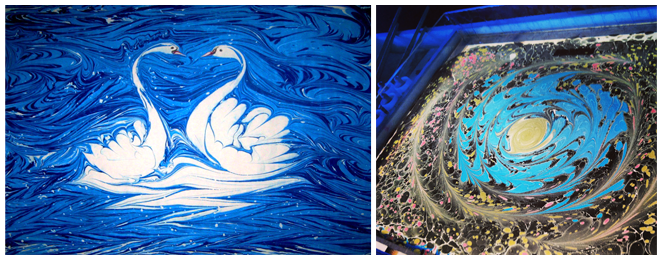 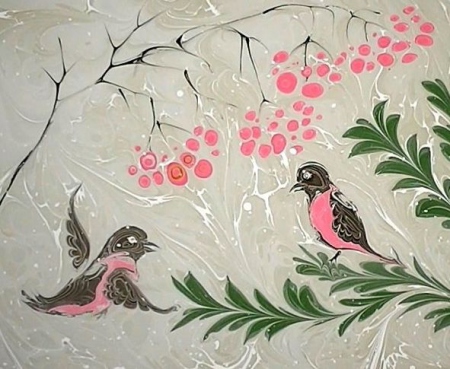 «Давайте жить дружно!»